Psi307 - Pengukuran Psikologis 
Kuliah 1
Aries Yulianto
01 – PENGUKURAN & ALAT UKUR PSIKOLOGI
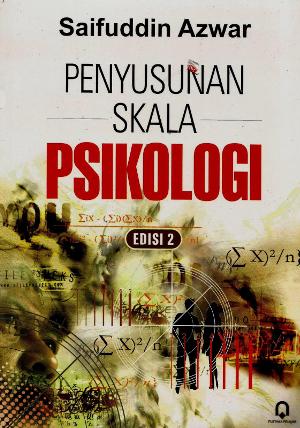 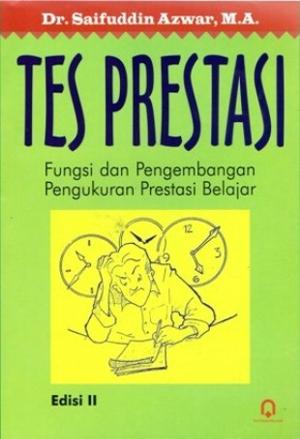 Saifuddin Azwar (1996). Tes prestasi: fungsi dan pengembangan pengukuran prestasi belajar. Edisi II. Yogyakarta: Pustaka Pelajar. 
Saifuddin Azwar (2012). Penyusunan skala psikologi. Edisi II. Yogyakarta: Pustaka Pelajar.
Pengertian pengukuran psikologi
Langkah penyusunan alat ukur psikologi
Prinsip-prinsip pengukuran tes prestatif
Penulisan aitem tes prestatif
Pengujian validitas
Pengujian reliabilitas
Skor alat ukur psikologi
Tes non-kognitif
Skala Guttman
Skala Likert
Pernyataan skala Likert
Reliabilitas & validitas skala Likert
Uji reliabilitas & validitas skala Likert
Penyusunan laporan skala Likert
KEMAMPUAN AKHIR YANG DIHARAPKAN
Mampu memahami pengertian pengukuran dalam psikologi dan penggolongan alat ukur psikologi.
Pengukuran (Measurement)
Measurement menurut Tyler (Azwar, 1996, hlm 4) 
= “… assignment of numerals according to rule”
Ciri pokok pengukuran: adanya proses pembandingan
 Membandingkan atribut yg hendak diukur dgn alat ukurnya secara deskriptif.
Deskriptif  menyatakan hasil ukur secara kuantitatif (hanya besaran/satuan), tanpa ada penilaian kualitatif.
 Kuantifikasi atribut
4 karakteristik pengukuran:
1. Pengenaan/pemberian angka (assignment of numbers)
2. Ada aturan (rule)
3. Terhadap atribut dari objek/kejadian
4. Menggunakan alat
Pengukuran (Measurement)
Pengukuran (measurement) ≠ Penghitungan (counting)
Pengukuran (measurement) ≠ tes
Jenis Pengukuran
1. Pengukuran Fisik
: Pengukuran thd atribut fisik. 
Misal: berat badan, gula darah, denyut jantung, dsb.
Atribut fisik dpt diamati secara langsung.
sehingga pengukurannya dilakukan secara langsung 
	 atribut dpt langsung dikenakan angka
2. Pengukuran Psikologis
: Pengukuran thd atribut psikologis (=tingkah laku).
Misal: kemampuan kreativitas, emosi, kecemasan, motivasi, dsb. 
Atribut psikologis TIDAK dpt diamati secara langsung.
Sehingga pengukurannya dilakukan secara tidak langsung
 utk dpt diukur, maka tingkah laku harus dpt diamati, yaitu berupa respons thd stimulus.
angka dikenakan pada respons tsb
Pengukuran Psikologis
Yang perlu diperhatikan: (Azwar, 2012, hlm 2)
1. Atribut psikologi bersifat latent.
 Perlu diunggap melalui indikator keperilakuan yg operasional.
2. aitem2 dlm alat ukur psikologis ditulis berdasarkan indikator keperilakuan yg jumlah terbatas.
 Perlu validitas
3. Respons yg diberikan subjek thd stimulus/aitem dipengaruhi oleh variabel2 lain.
 Perlu standardisasi
4. Atribut psikologi manusia stabilitasnya tdk tinggi.
 Perlu reliabilitas
5. Interpretasi thd hasil ukur psikologi hanya dpt dilakukan secara normatif.  Perlu norma
Tes
Pengertian Tes: 
1. menurut Anastasi (dalam Azwar, 1996, hlm 3) 
= pengukuran objektif & standar terhadap sampel perilaku.
2. menurut Brown (dalam Azwar, 1996, hlm 3) 
= prosedur yg sistematik utk mengukur sampel perilaku.

Hal penting mengenai tes:
1. Tes adalah prosedur sistematik
(a) aitem-aitem tes disusun menurut cara & aturan tertentu,
(b) prosedur administrasi & skoring harus jelas & spesifik,
(c) Setiap peserta tes mendapat tes yg sama dlm kondisi yg standar.
2. Tes mengukur perilaku,
3. Tes berisi sampel perilaku.
KLASIFIKASI TES PSIKOLOGIS 
(Azwar, 1996, hlm 5)
Inteligensi (potensi umum)
Kemampuan potensial
Bakat 
(potensi khusus)
KOGNITIF
(Tes Kemampuan)
(Performa maksimal)
Kemampuan aktual
Prestasi belajar
TES PSIKOLOGIS
NON-KOGNITIF
(Tes Kepribadian)
(Performa tipikal)
inventori
proyeksi